Expanding the Functionality of ArcGIS Through Tool Building
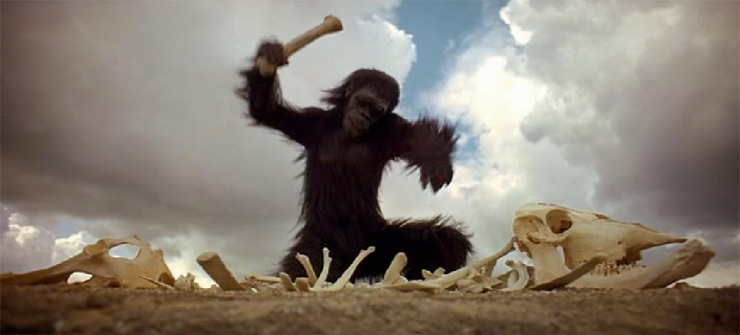 Designing an Optimized 
Pit Removal Tool for 
Digital Elevation Models
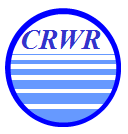 Stephen Jackson
Environmental and Water Resources Engineering
University of Texas at Austin
Desired Tool: Optimal Pit Removal
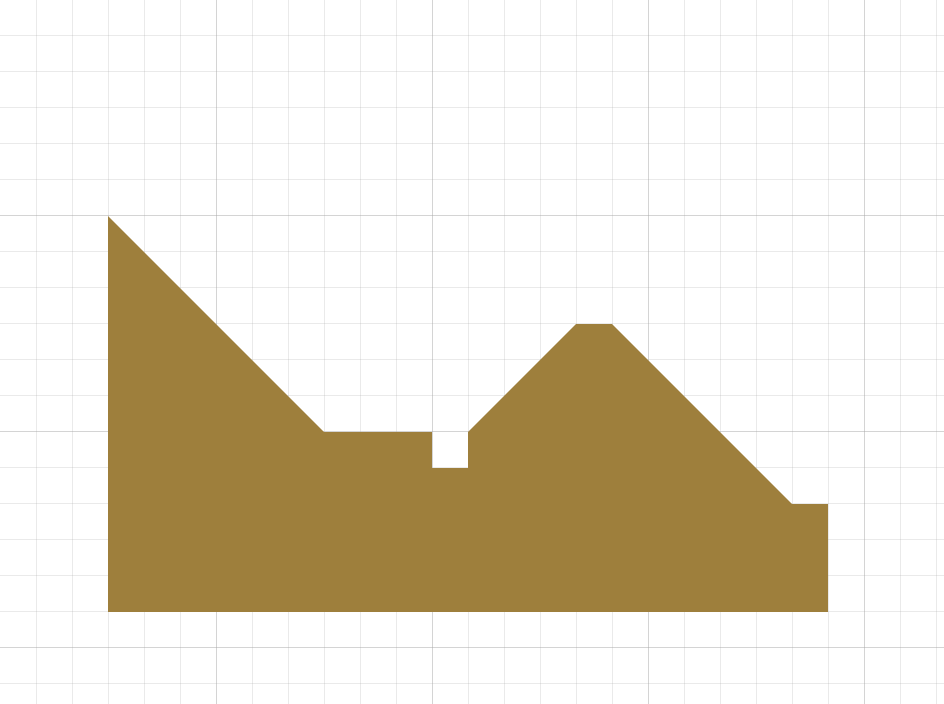 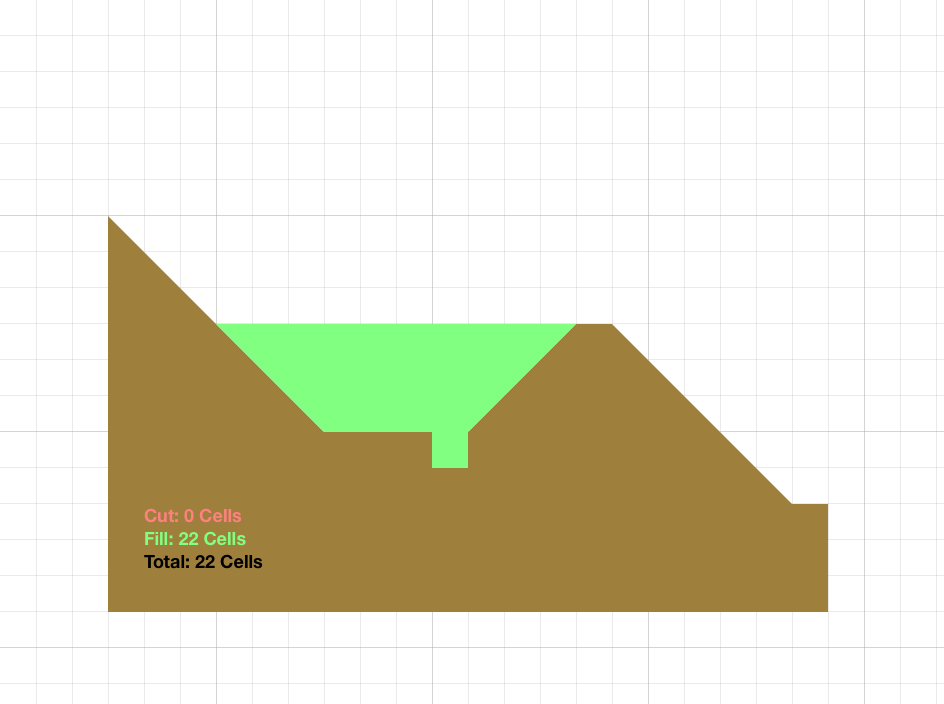 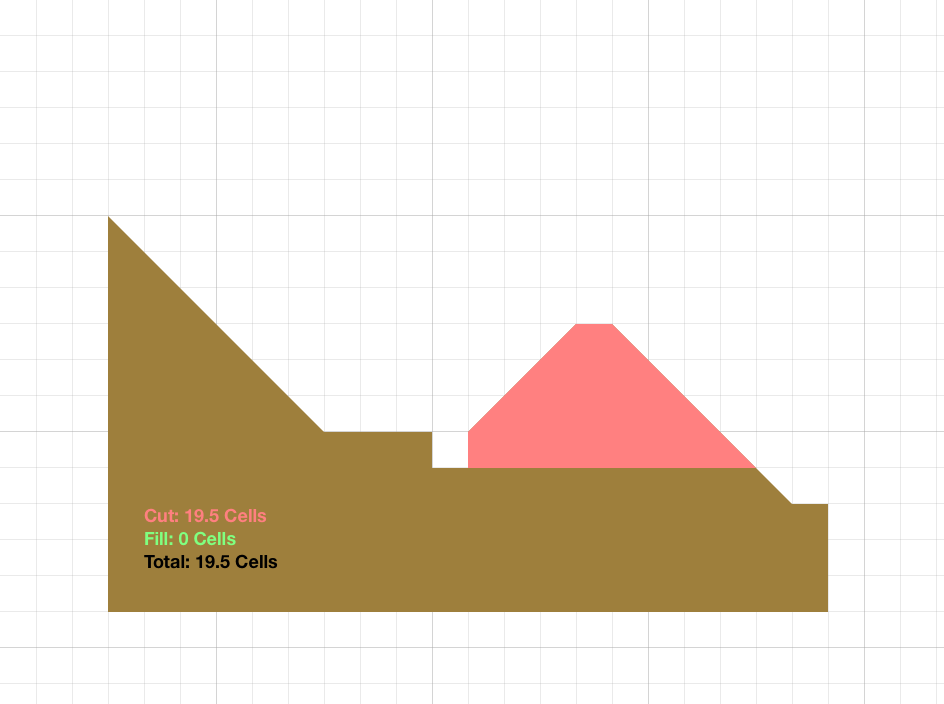 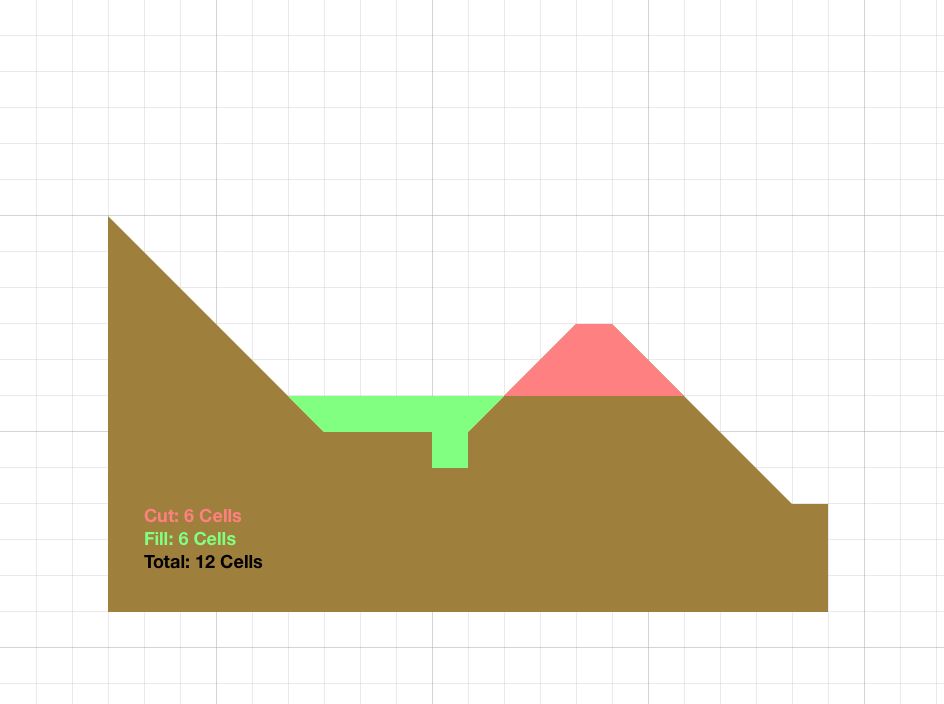 Tool Building Options in ArcGIS
Selected Tool Structure
Output
Input
Visualization
Original File(s)
Input
Output
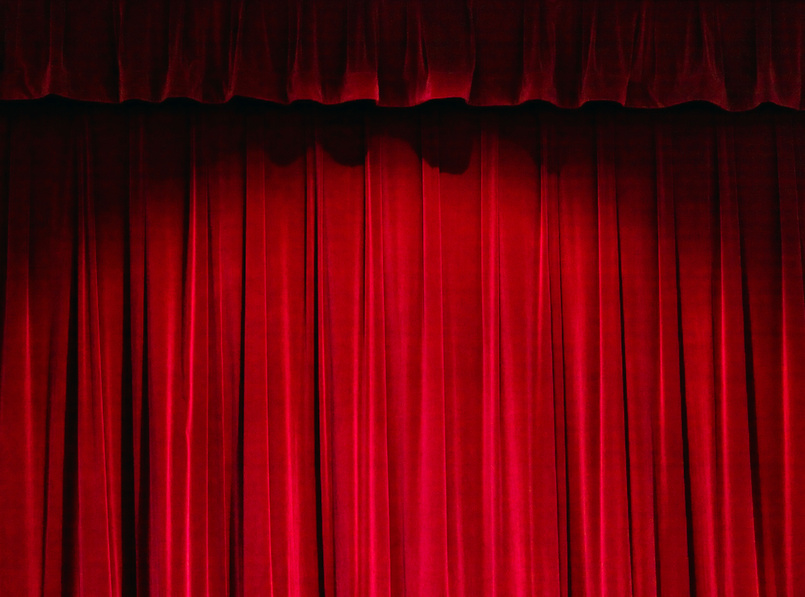 (Linked)
Input
Output
Input
New File(s)
MAGIC
C++ Console Application
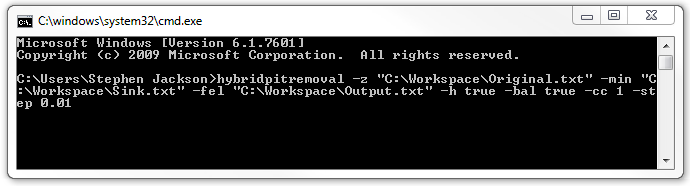 Python Script  ArcGIS Tool
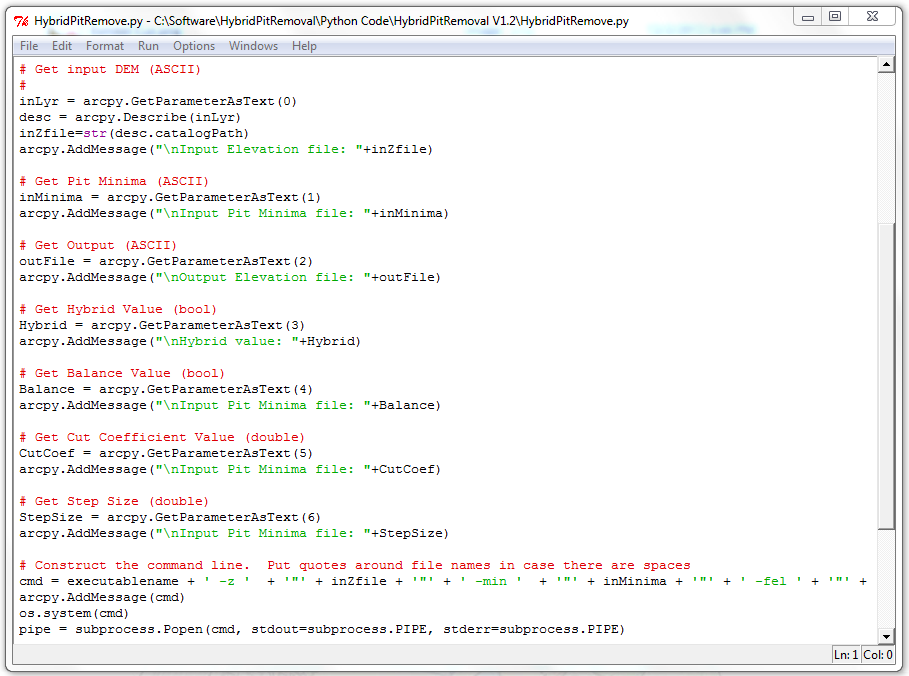 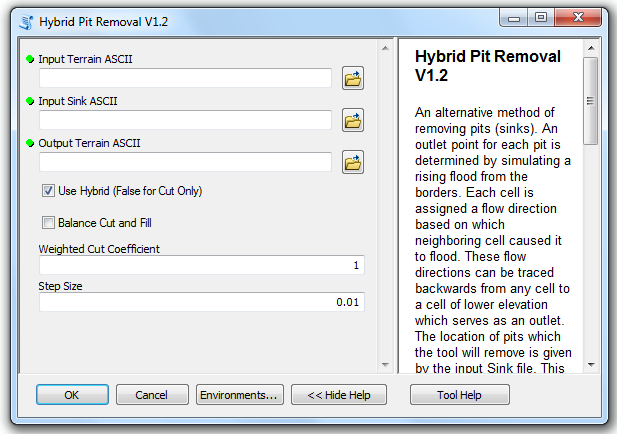 Model Builder
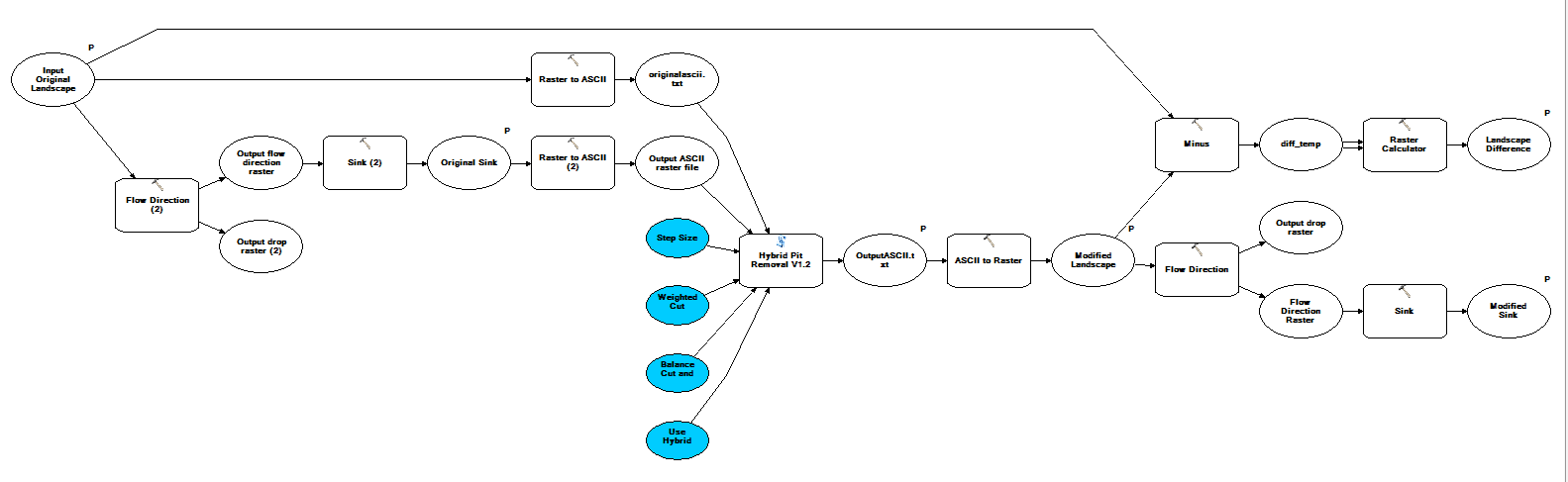 Optimal Pit Fill Tool Results
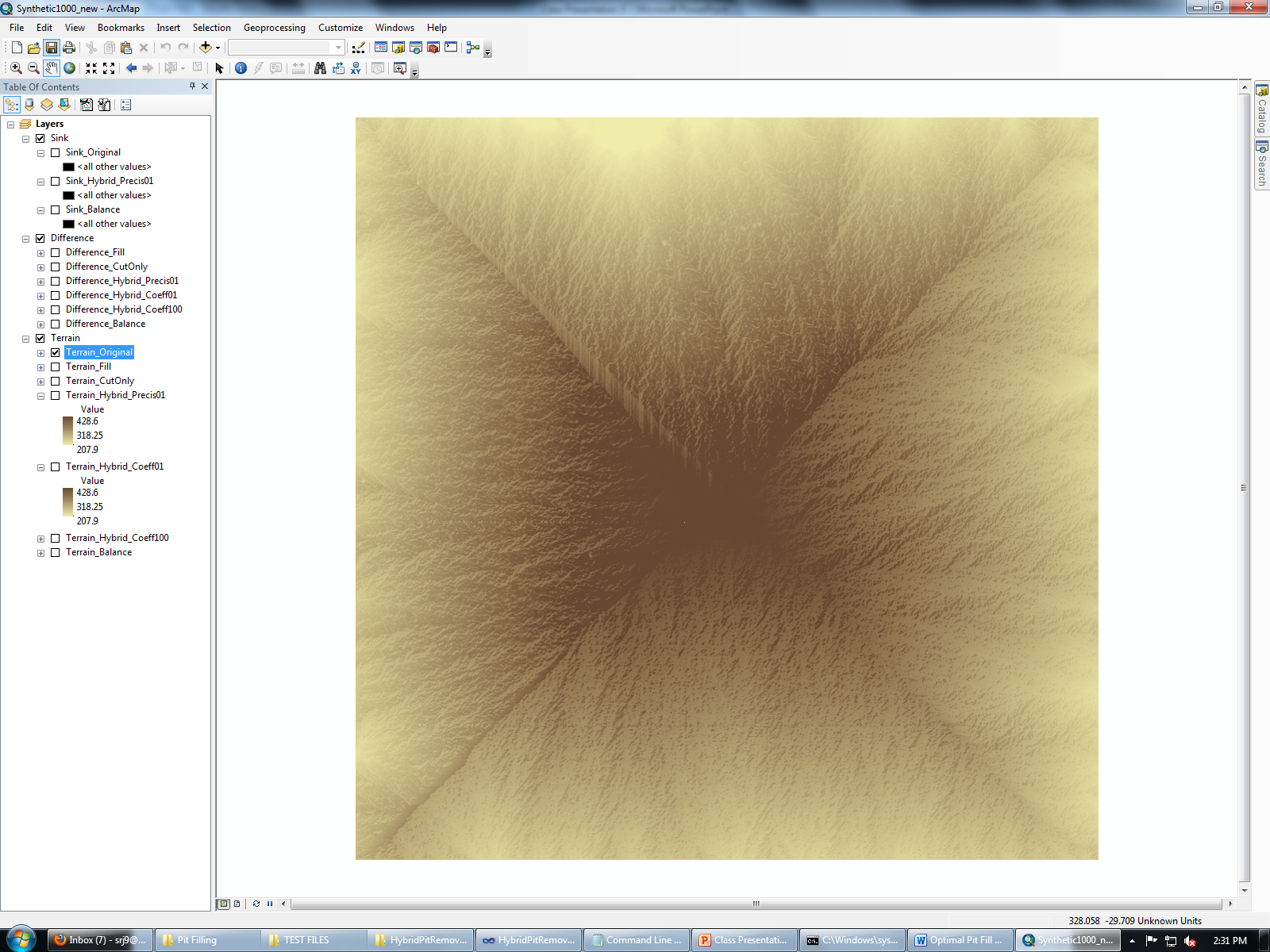 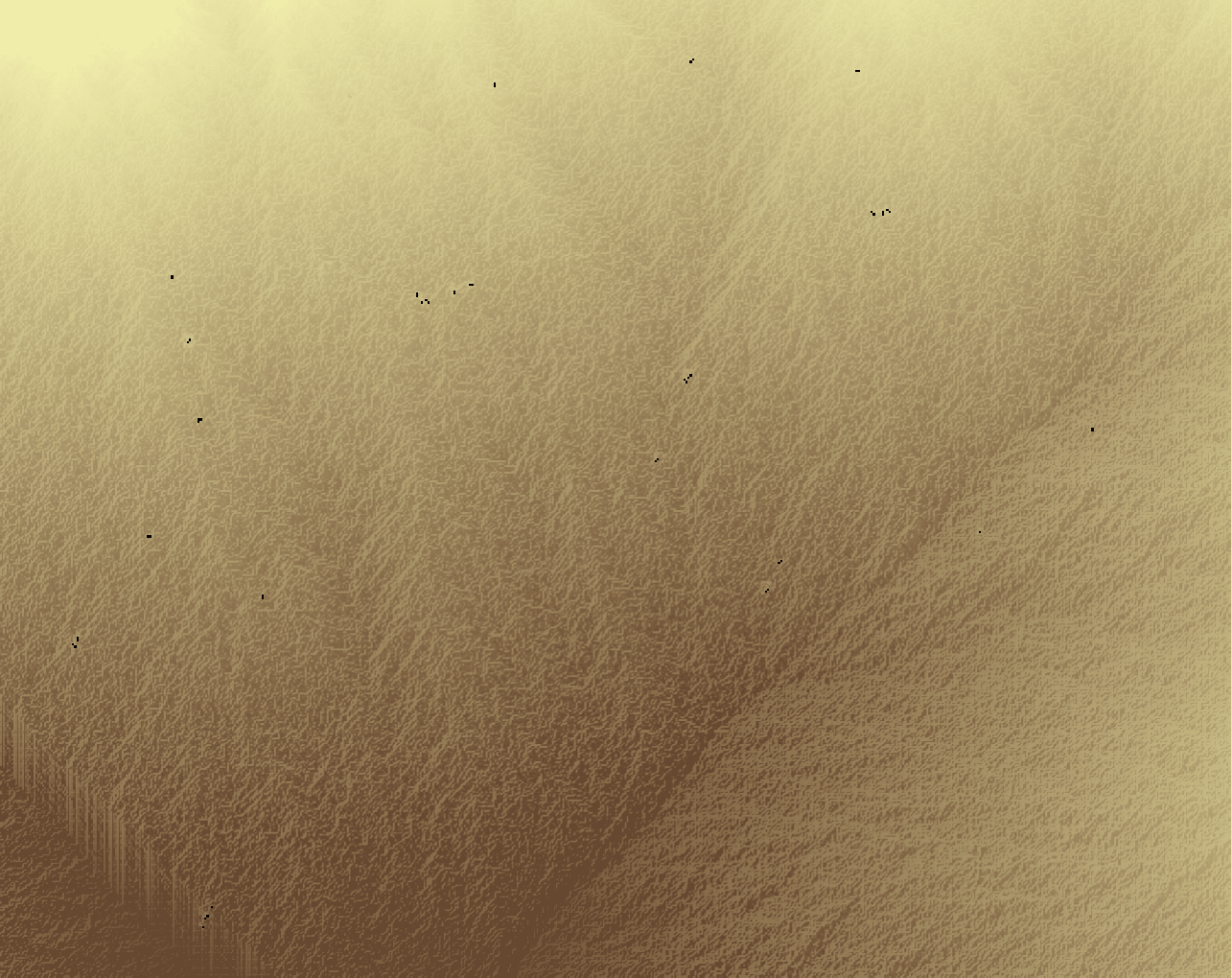 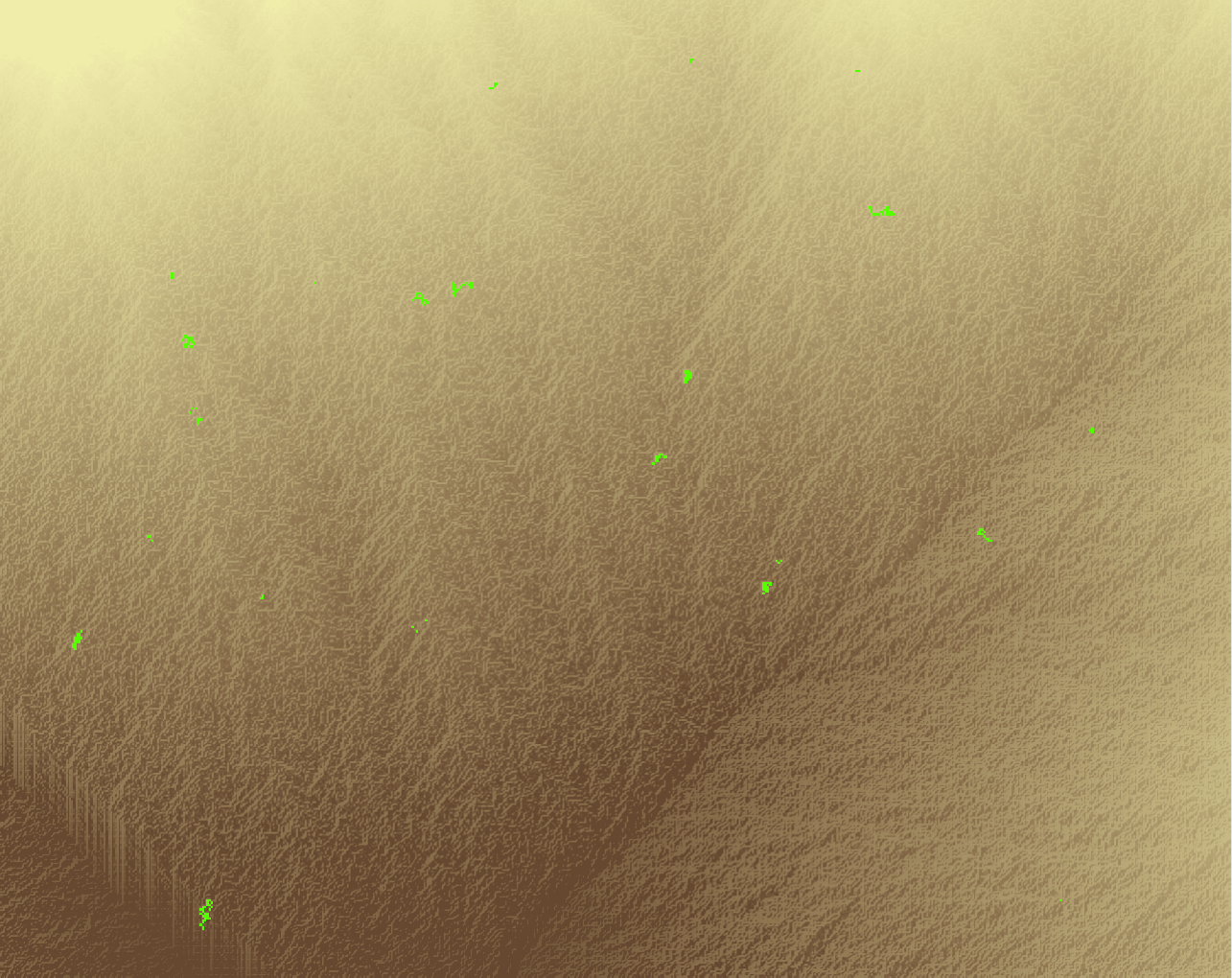 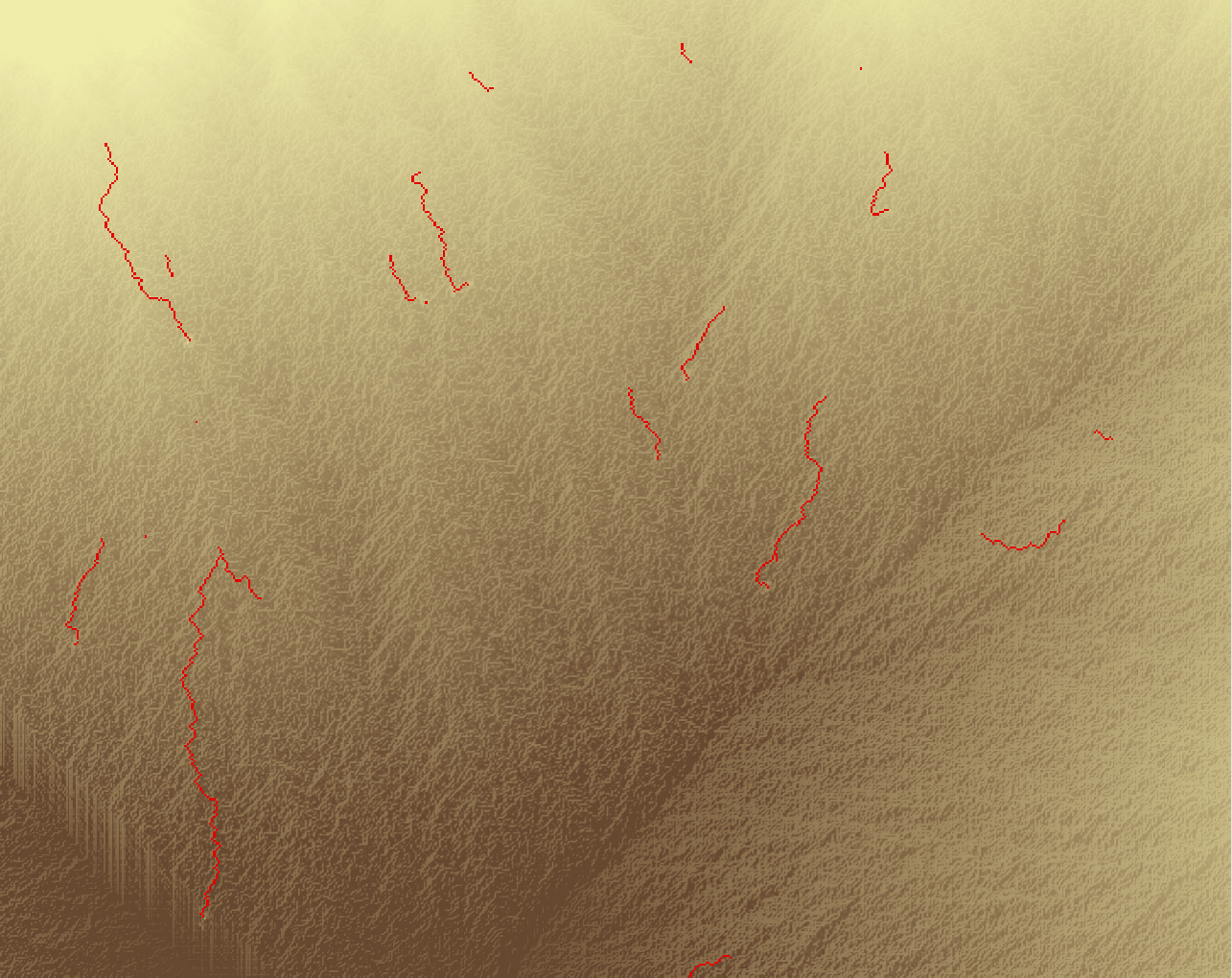 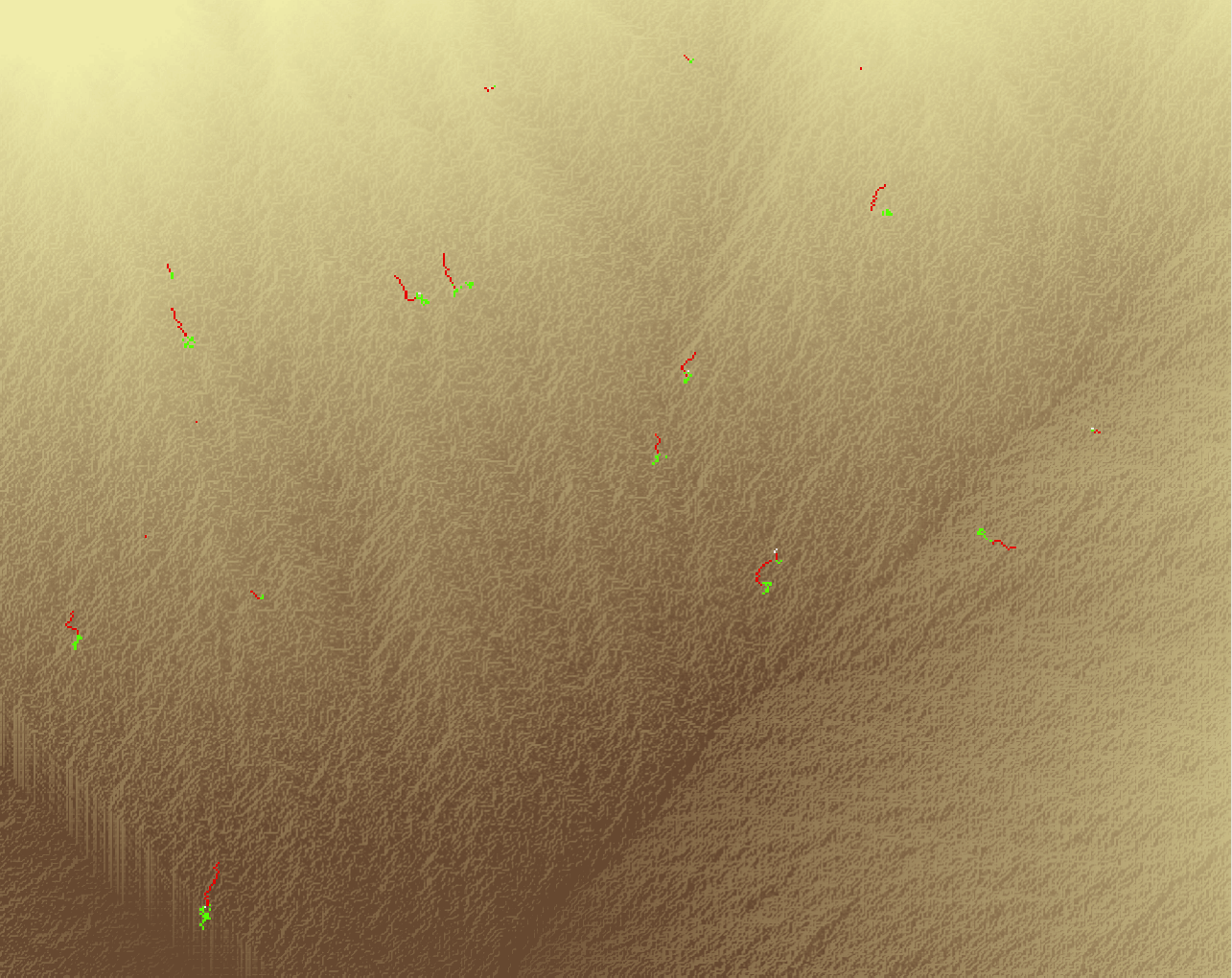 Total Average Change 
Fill: 5.85 
Cut: -21.08
Optimal: 1.02
Artificially Generated Terrain
1000 x 1000 Cells
(Equivalent to 1 sq. km at 1m resolution)
Further Work and Acknowledgements
Further Work:
Finish debugging and documenting current tool
Experiment with LiDAR and explore potential uses
Modify code to use multiple processors and different input file types

Acknowledgements:
Pierre Soille (Joint Research Centre, European Commission, Italy)
Dr. Tarboton (Utah State University)
Dr. Maidment and the GIS Research Group (University of Texas at Austin)
Dr. Jackson (Cornell University)
Questions?